ГБОУ СОШ № 1352 г. Москвы
Металлы
Урок 23-24
Политова Светлана Викторовна, 
учитель химии высшей квалификационной категории
Проверка домашнего задания:
В каком природном соединении массовая доля железа наибольшая:
Магнитный железняк, красный железняк, бурый железняк, пирит.
Задание 1
Подчеркни символы металлов:
Задание 2
Запиши символы металлов, находящихся в одной группе ПСХЭ:
Задание 3
Запиши символы металлов, находящихся в одном периоде ПСХЭ:
Задание 4
Запиши символы металлов, имеющих постоянную валентность:
Задание 5
Запиши соединение, образованное двумя элементами:
Задание 6
Игра в химические «крестики-нолики»: один ученик пишет металлы, другой - неметаллы:
Физические свойства металлов
электропроводность
теплопроводность
ковкость
пластичность
Свойства металлов
Важнейшее свойство металлов изменять свою форму при ударе, прокатываться в тонкие листы и вытягиваться в проволоку.
проверка
пластичность
Самый  . . . . . . . . . .  Au, Ag, Fe, Cu.
Свойства металлов
Металлы, имеющие . . . . . . . . .  меньше пяти, условно называют  легкими металлами. Металлы, . . . . . . . . . которых больше пяти, называют тяжелыми.
проверка
плотность
Самый  . . . . . . . . . .  Li, Ca, Os, Au, Ag, Fe, Cu.
Плотность металлов
Температуры плавления металлов
Творческие задания
Назовите семь чудес света и укажите, какую роль играли металлы в их создании.
К семи чудесам света относятся следующие замечательные творения.
проверка
К семи чудесам света относятся следующие замечательные творения.
Пирамида Хеопса.
Статуя Зевса в Олимпии.
Висячие сады Семирамиды.
Храм Артемиды.
Галикарнасский мавзолей.
Колосс Родосский.
Александрийский маяк.
[Speaker Notes: Для этих сооружений использовались метал­лы и сплавы. Например, золото как декоративный металл. Одеяние Зевса было изготовлено из золотых листьев, украшения египетских царей были золотыми. Для гидроизоляции висячих садов использовались свинцовые плиты.
Статуя Колосса Родосского изготовлена из бронзы.
 
 
Мраморные колонны храма Артемиды скреплялись железными штырями.
На Александрийском маяке отполированные бронзовые зеркала направляли свет от огня в мо­ре. Инструменты, с помощью которых строились сооружения, были изготовлены из металлов и сплавов (медь, бронза, сплавы железа).]
Литературные выражения и химия
Какие свойства металлов или сплавов лежат в основе образования литературных выражений: стальной характер, железные нервы, металлический голос, свинцовый кулак?
[Speaker Notes: Стальной характер — способность противостоять внешним воздействиям; прочность, твердость.
Железные нервы — прочность железа при физических нагрузках; ковкость.
Золотое сердце — золото на протяжении многих веков очень высоко ценилось, было эталоном, мерой ценности вещей.
Металлический голос — твердость металла.
Свинцовый кулак — тяжесть свинца.]
Горение железа в кислороде
[http://paramitacenter.ru/] >>>
…Fe +…O2 =…Fe3O4
Взаимодействие меди с кислородом
…Cu +…O2 =…
Взаимодействие меди с хлором
[http://paramitacenter.ru/] >>>
…Cu +…Сl2 =…
хлорид меди(II)
Закончите уравнения реакций
Массовая доля
Хромистый железняк имеет химическую формулу FeOCr2O3. Массовая доля какого химического элемента, хрома или железа, в нем больше?
Алюминий и сера реагируют в мольном соотношении
Наибольшая массовая доля железа в минерале
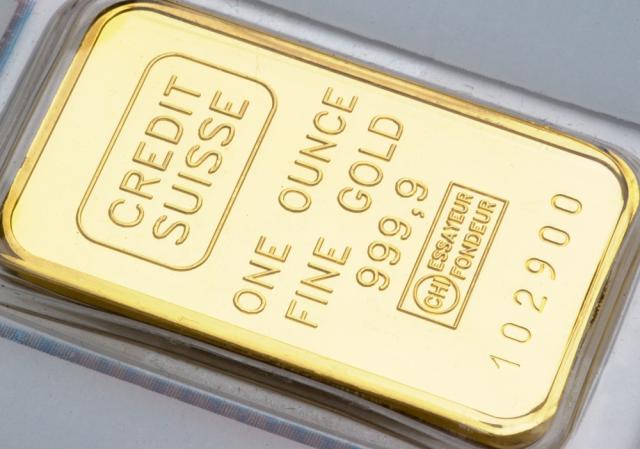 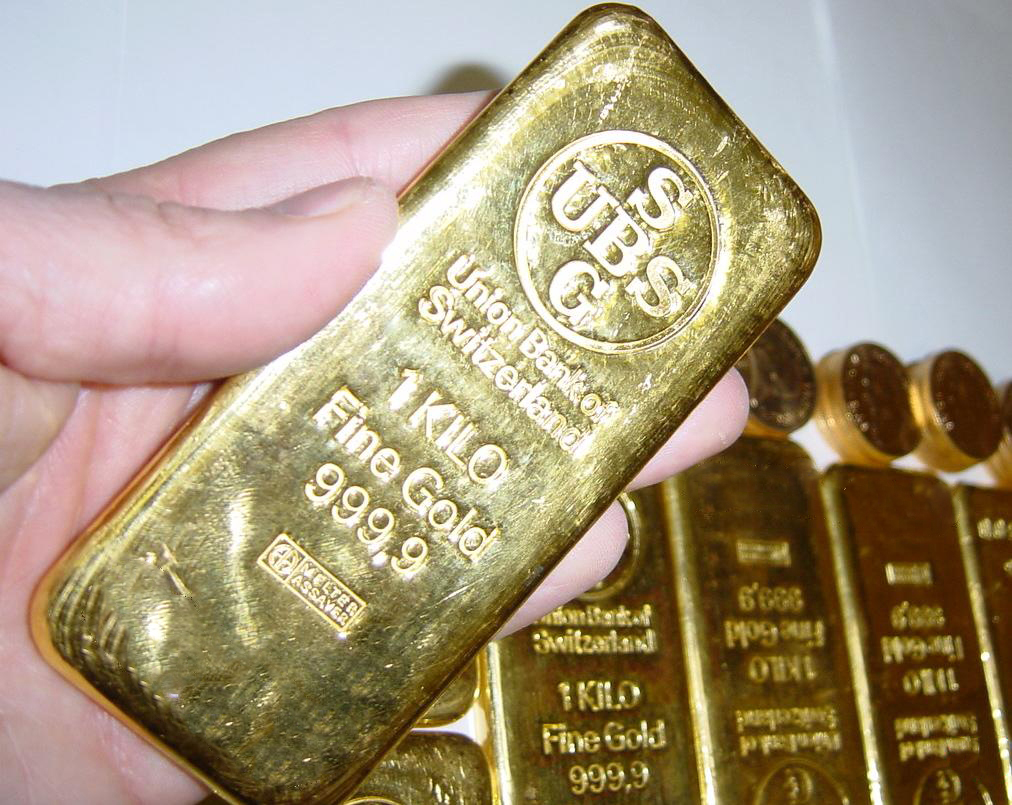 Добыча золота
http://www.warandpeace.ru/ru/news/view/61279/ 
Резервы России
Золотой запас стран мира
Информационные источники: